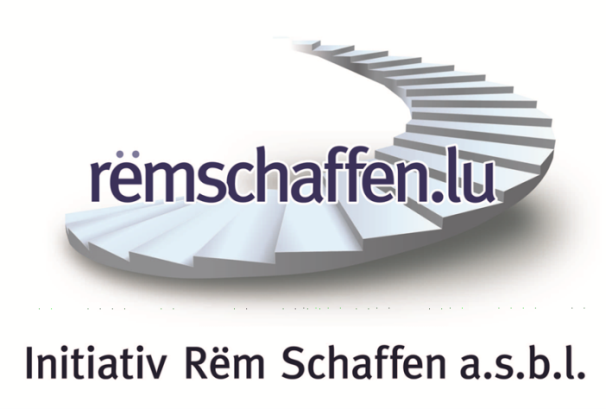 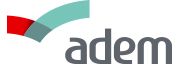 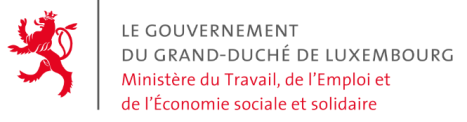 REMISE DES CERTIFICATS





FORMATIONs
ASSISTANcE DENTAIRE
SECRÉTARIAT JURIDIQUE
SECRÉTARIAT MÉDICAL
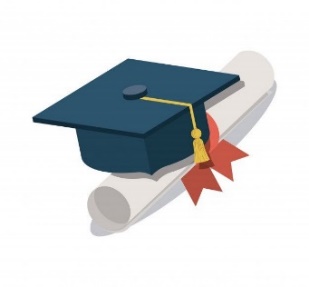 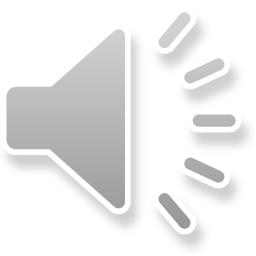 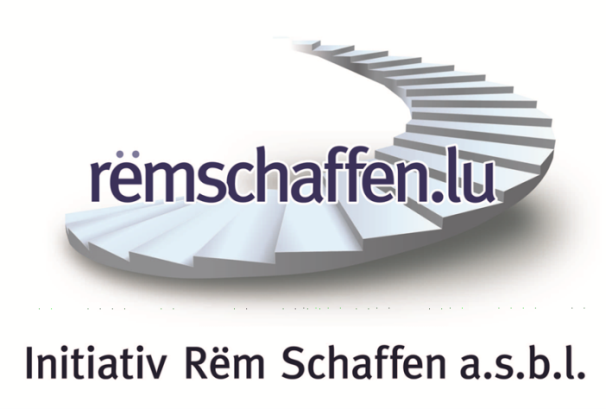 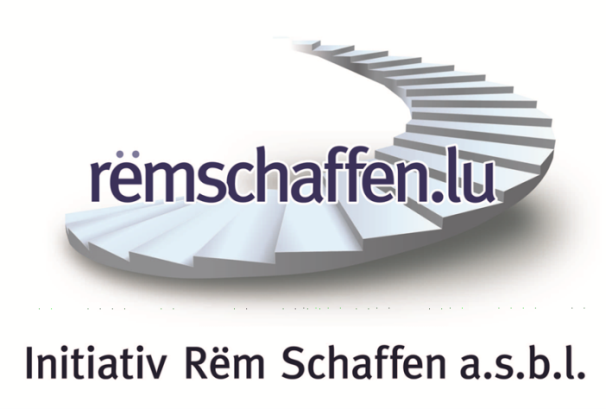 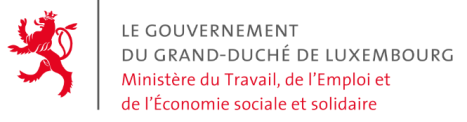 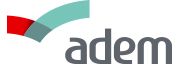 FORMATION
ASSISTANCE DENTAIRE28 septembre 2020 – 31 décembre 2020

Brito vera lucia
Brugiotti debora
Devillet christine
Dos santos luzia
Kpodar kokoe madjé
Mailliet séverine
Malick dorothée
Margineanu adriana
Marie julie
Nogueira rosalino manuela
Poli tanya
Rembeyo moketou elsie diane
Scarano mailey
Tausch karmen
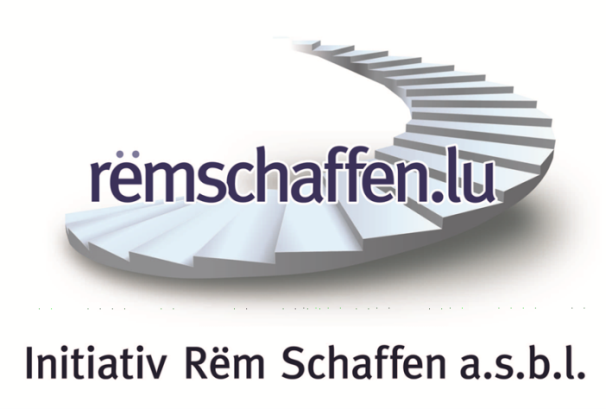 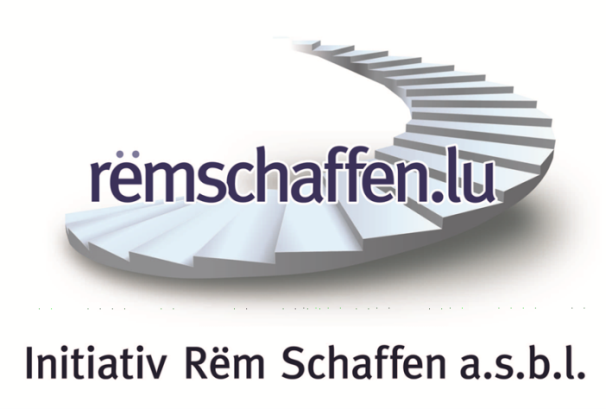 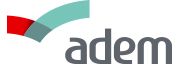 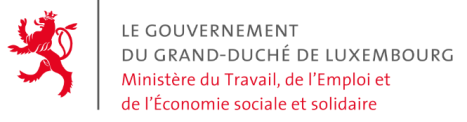 FORMATION
SECRÉTAriat JURIDIQUE13  OCTOBRE 2020– 26 FÉVRIER 2021

BORYSENKO KRISTINA
CAMELOT FRANçOISE
DE CUYPER NATHALIE
 DE SAIZIEU FLORENCE
MANEA CAMELIA
 MONCHANIN ALINE
NDOYE ADJIA
RODRIGUES DOS SANTOS MARCO
SHILLINGLAW NIKOLAI
SUK LAETITIA
THIMMESCH CHRISTIAN
THYES STEPHANE
WAGNER PAULINE
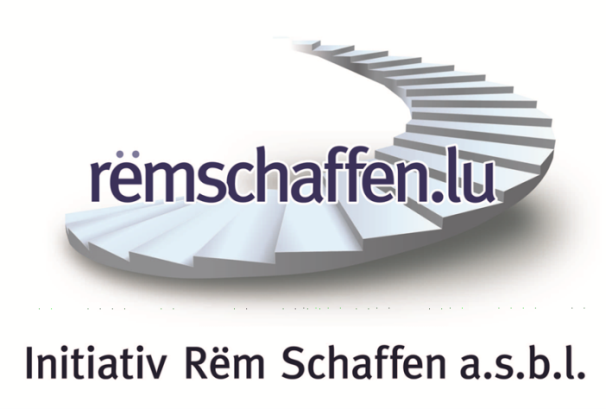 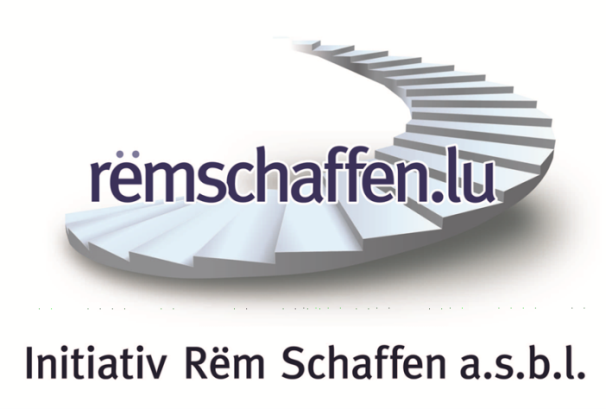 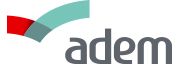 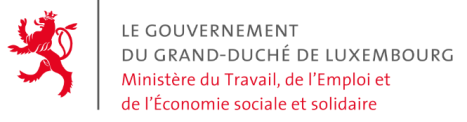 FORMATION
SECRÉTAriat JURIDIQUE29  mars 2021– 30 juillet 2021

Andrade ana lucia
Barsacq marie
Bottela patricia
De angelis marianna
De sousa etelvina
Gerlier anne
Mandaka patience
Timani tania
Ombrellini marie-josé
Peerbux zaara
Porco angela roberta
Rifici silvia
Thill marie-paule
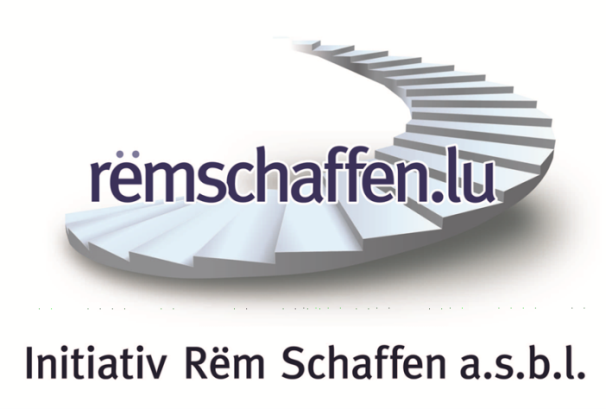 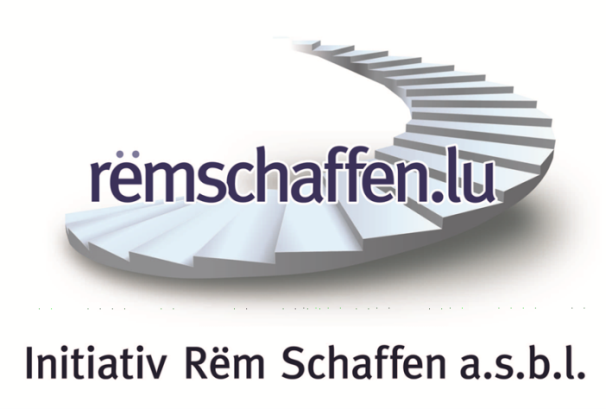 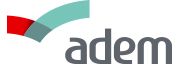 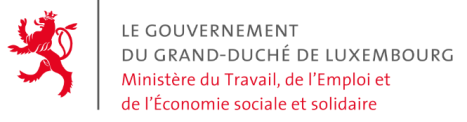 FORMATION
SECRÉTAriat médical22  février 2021– 18 juin 2021

BOSSI MARA
CIGRANG MICHELINE
DIAZ-GARCIA ESTELLE
FAGNY DOMINIQUE
FELZ LYNN
KOHN NATHALIE
LEANDRO DA SILVA CATIA
LEUCK FRANZISKA
MARTIN TESSY
MILANESI CARMELA
METIVIER STÉPHANIE
OZEN SALIHA
QUINZI JACQUELINE
SANTOS CARVALHO NATHALIE
SAQUET JEAN-PHILIPPE
SPEDENER CAROLINE
THIRY PASCAL
WEBER ALEXANDRA
WEINS MARIE-LOUISE
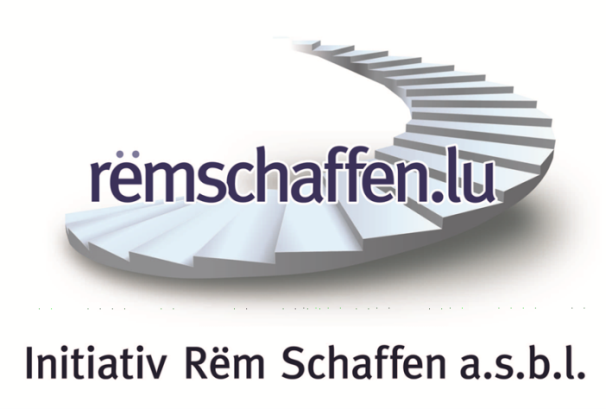 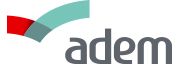 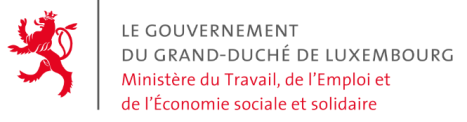 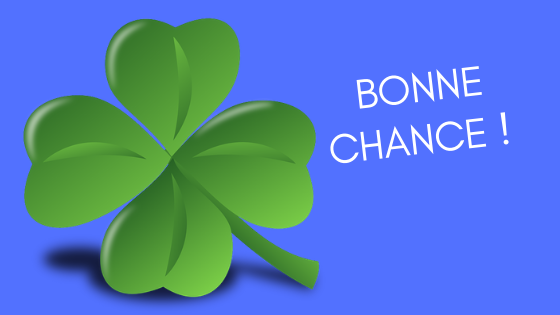